DIABETES
Srednja zdravstvena šola Izola
What is Diabetes?
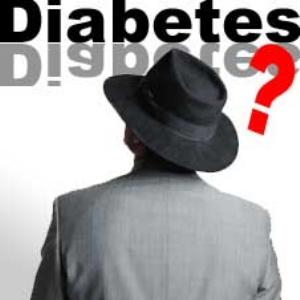 What is glucose?
What is insulin?
What causes diabetes?
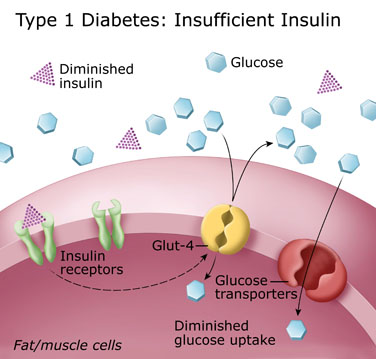 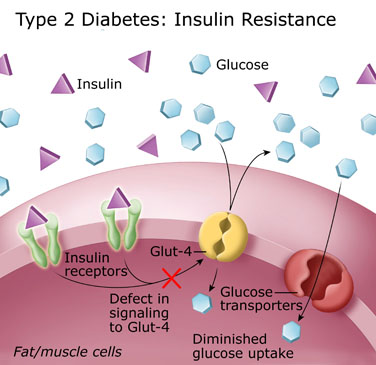 There are two types of diabetes:
DIABETES TYPE 1
Symptoms:
DIABETES TYPE 2
Symptoms:
DIAGNOSIS:
•Diabetes is diagnosed by blood sugar (glucose) testing. 
Normal values:
 3,5 mmol/l – 5,6 mmol/l
Deviation from normal values:
Hypoglycemia:
Is the medical term for a state produced by a lower than normal level of blood glucose.
Hyperglycemia:
Hyperglycemia, or high blood sugar, is a condition in which an excessive amount of glucose circulates in the blood plasma.
Complications of diabetes are acute and chronic:
ACUTE:
 dangerously elevated blood sugar, abnormally low blood sugar due to diabetes medications may occur.
CHRONIC:
disease of the blood vessels (both small and large) which can damage the eye, kidneys, nerves, and heart may occur
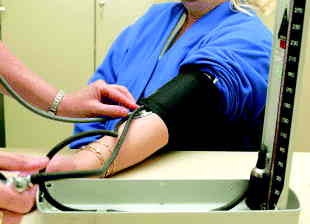 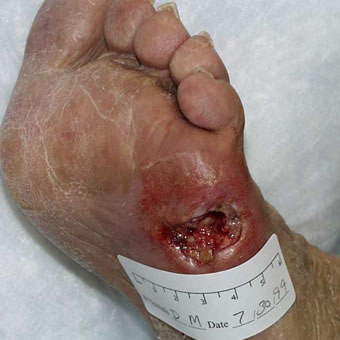